Chào mừng các em đến với 
tiết học trực tuyến
Môn : Chính tả
Lớp 3 - Tuần 24
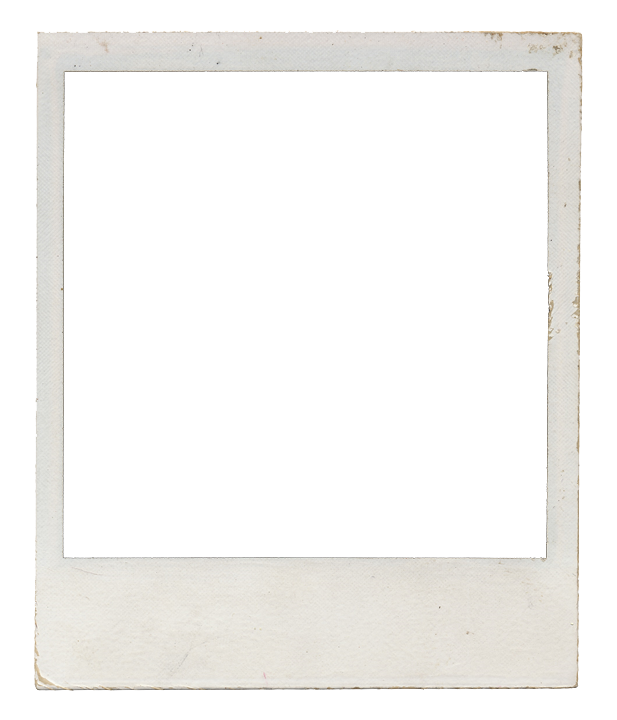 01Khởi động
Nhanh tay – nhanh mắt
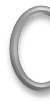 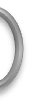 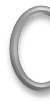 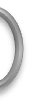 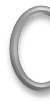 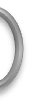 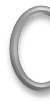 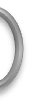 Con hãy chọn thẻ màu mà con thích nhé !
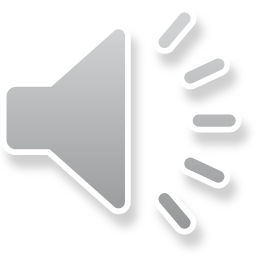 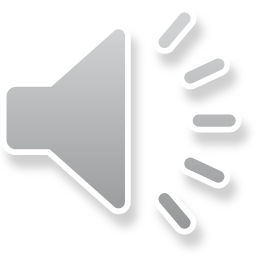 Tìm tiếng chứa âm đầu l/n:
…ưỡi…iềm
A. nưỡi liềm
B. lưỡi liềm
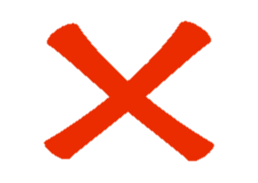 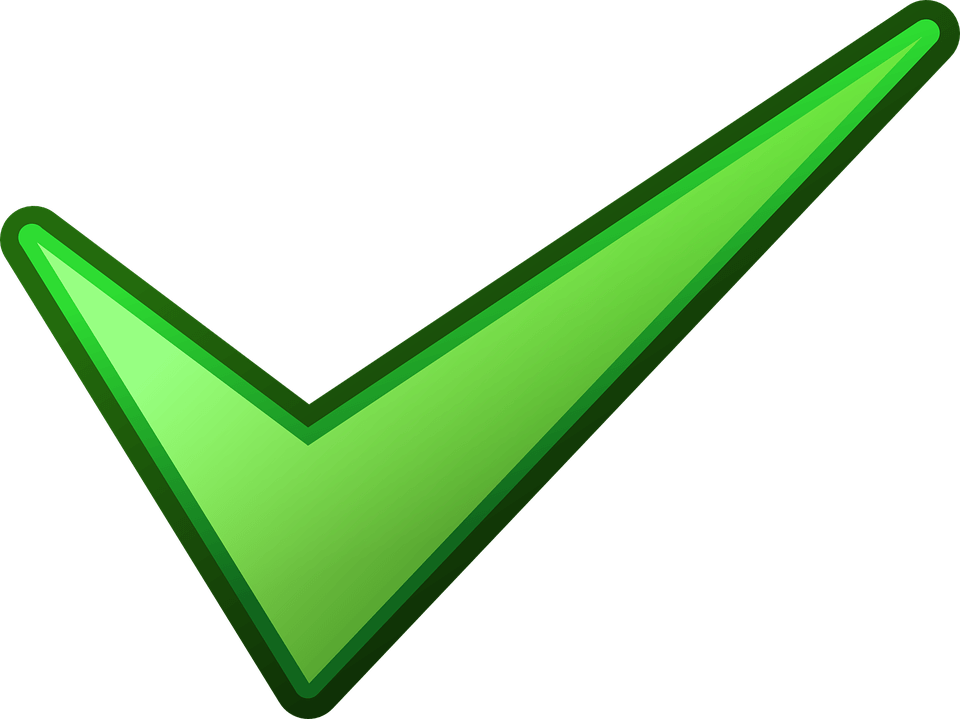 Con được thưởng 2 điểm class dojo!
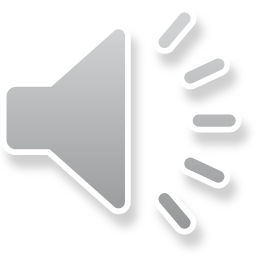 Tìm tiếng chứa âm đầu n/l:
…óng…ực
B. Nóng nực
A. Lóng nực
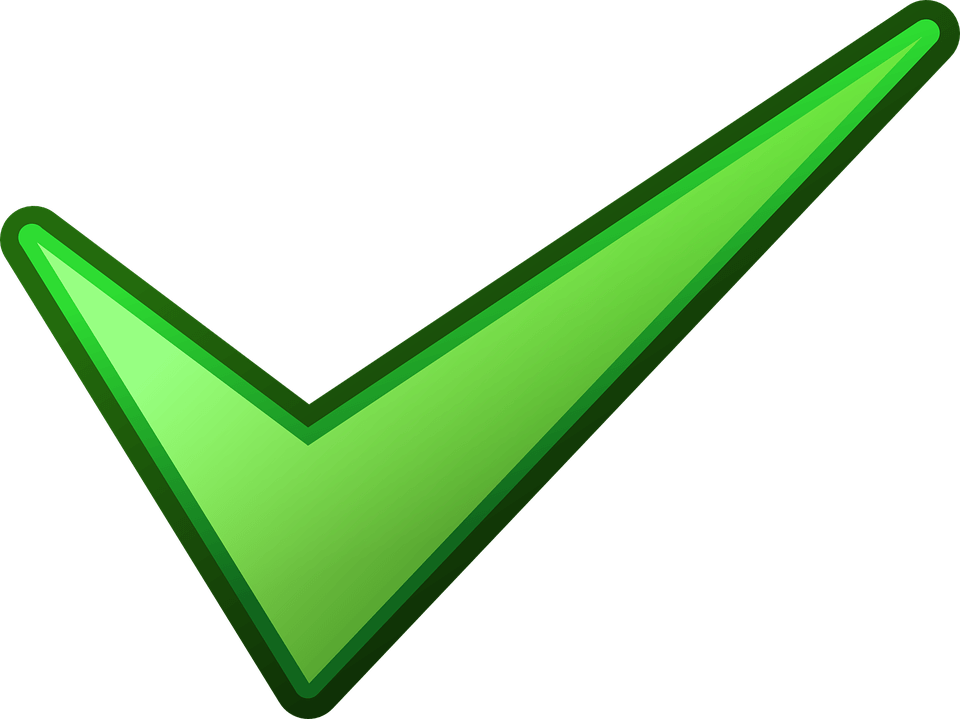 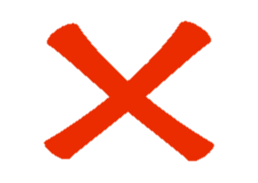 Phần thưởng của con là
 3 điểm thưởng class dojo
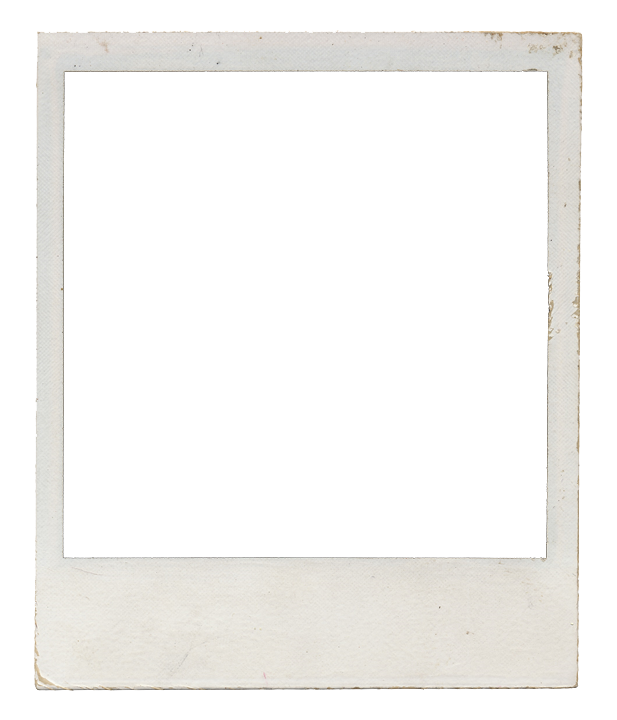 02Khám phá
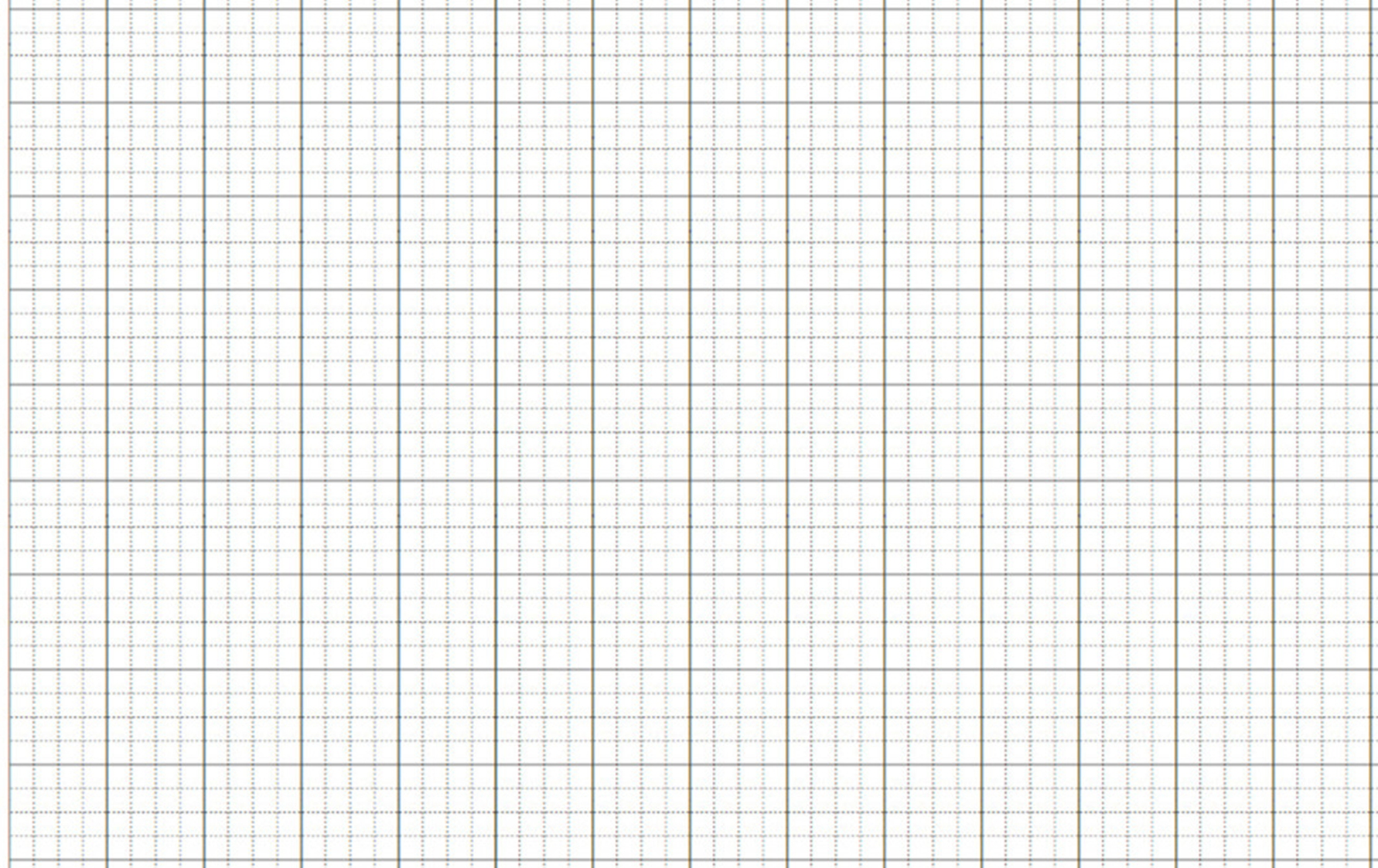 Thứ ba ngày 1 tháng 3 năm 2022
 Chính tả
Đối đáp với vua
2
1
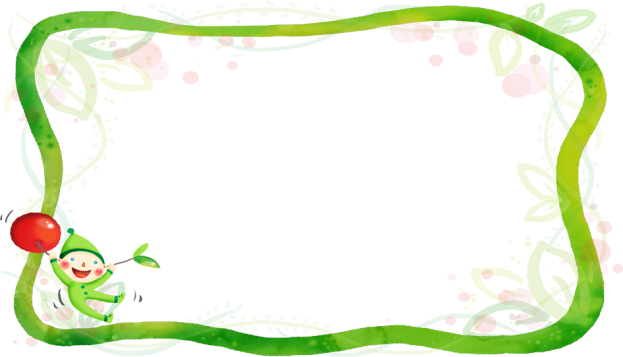 YÊU CẦU CẦN ĐẠT
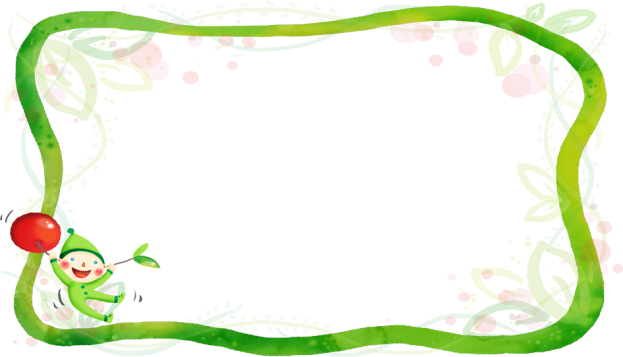 Phân biệt được âm đầu x/s.
Nghe-viết chính xác đoạn 3 bài “ Đối đáp với vua ”
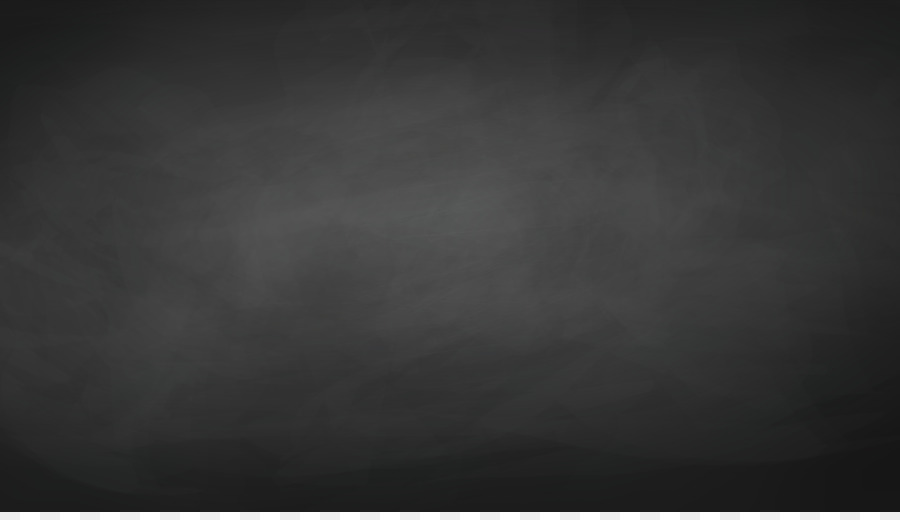 Thứ ba ngày 1 tháng 3 năm 2022
Chính tả
Đối đáp với vua
Thấy nói là học trò, vua ra lệnh cho cậu phải đối được một vế đối thì mới tha. Nhìn thấy trên mặt hồ lúc đó có đàn cá đang đuổi nhau, vua tức cảnh đọc vế đối như sau :
            Nước trong leo lẻo cá đớp cá.
Chẳng cần nghĩ ngợi lâu la gì, Cao Bá Quát lấy cảnh mình đang bị trói, đối lại luôn :
            Trời nắng chang chang người trói người.
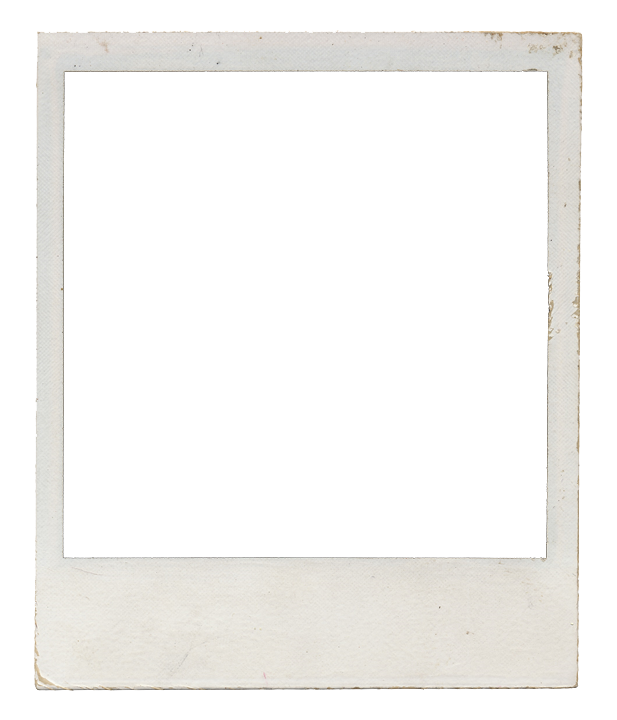 Tìm hiểu nội dung đoạn viết
Thứ ba ngày 1 tháng 3 năm 2022
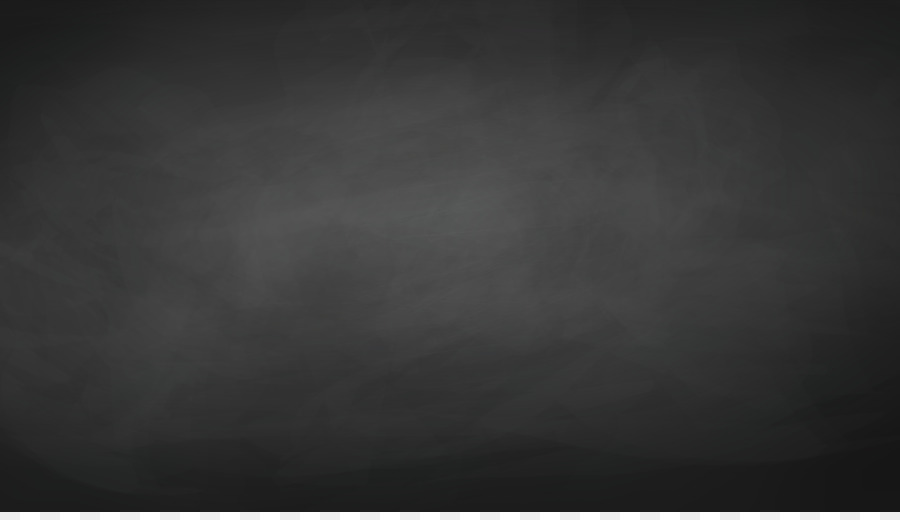 Chính tả
Đối đáp với vua
Thấy nói là học trò, vua ra lệnh cho cậu phải đối được một vế đối thì mới tha. Nhìn thấy trên mặt
hồ lúc đó có đàn cá đang đuổi nhau, vua tức cảnh đọc vế đối như sau :
            Nước trong leo lẻo cá đớp cá.
Chẳng cần nghĩ ngợi lâu la gì, Cao Bá Quát lấy cảnh mình đang bị trói, đối lại luôn :
            Trời nắng chang chang người trói người.
Vì sao vua bắt Cao Bá Quát đối ?
Hãy đọc câu đối của Vua và vế đối lại của Cao Bá Quát đối.
Vì nghe nói cậu là học trò
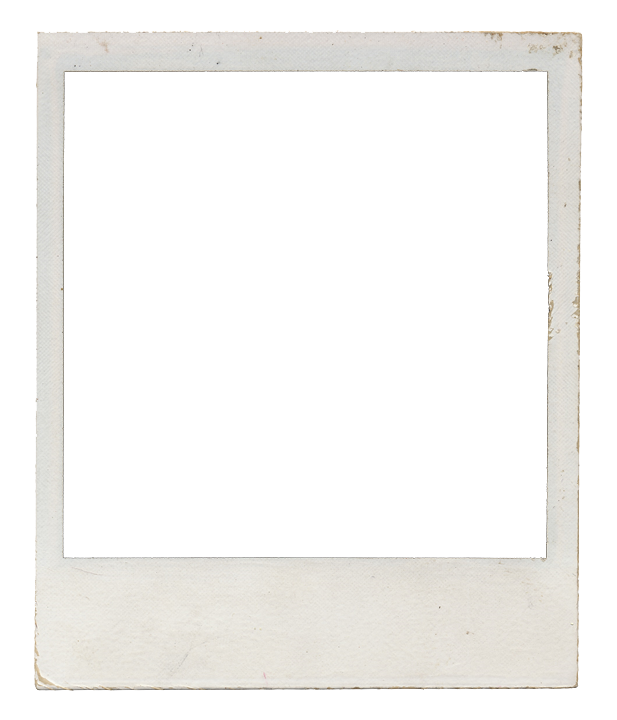 Luyện viết từ khó
học trò
tức cảnh
nước trong leo lẻo
trời nắng chang chang
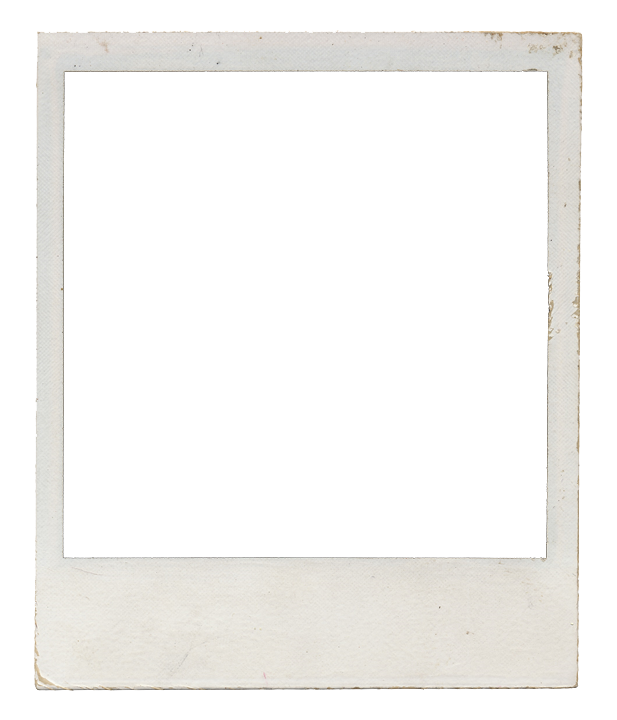 Hướng dẫncách trình bày
Thứ ba ngày 1 tháng 3 năm 2022
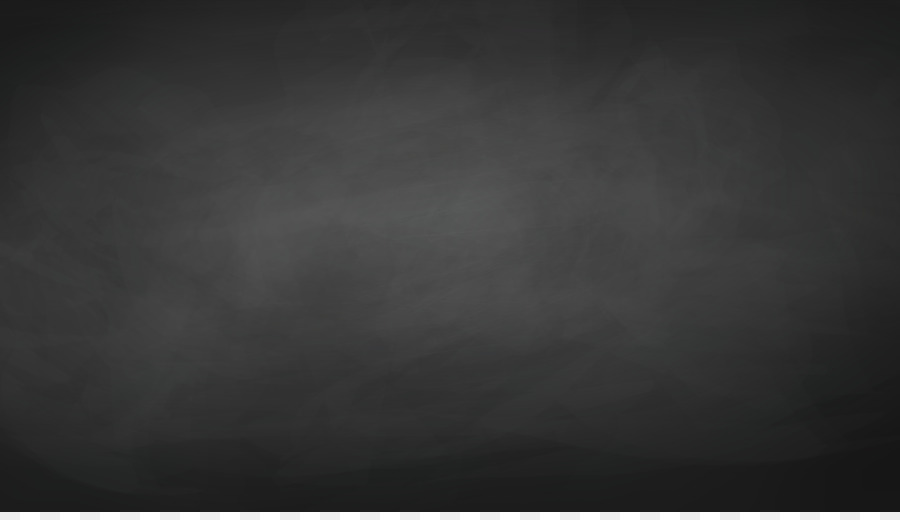 Chính tả
Đối đáp với vua
Thấy nói là học trò, vua ra lệnh cho cậu phải đối được một vế đối thì mới tha. Nhìn thấy trên mặt
hồ lúc đó có đàn cá đang đuổi nhau, vua tức cảnh đọc vế đối như sau :
            Nước trong leo lẻo cá đớp cá.
Chẳng cần nghĩ ngợi lâu la gì, Cao Bá Quát lấy cảnh mình đang bị trói, đối lại luôn :
            Trời nắng chang chang người trói người.
Hai vế đối trong đoạn văn cần viết như thế nào cho đẹp?
Trong đoạn văn những chữ nào phải viết hoa? Tại sao ?
Những chữ đầu câu : Thấy, Nhìn, Nước, Chẳng, Trời và tên riêng : Cao Bá Quát.
Đoạn văn có mấy câu ?
Đoạn văn có 5 câu.
Hai vế đối viết cách lề 1 ô.
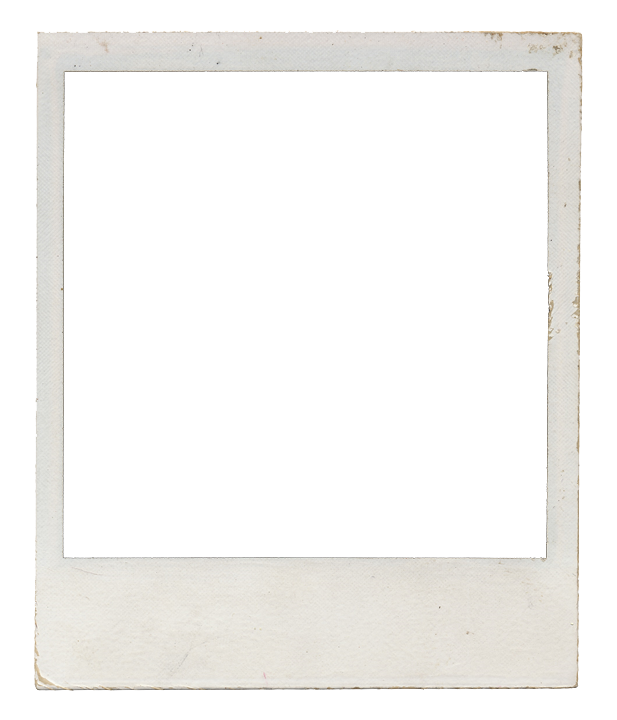 03Thực hành
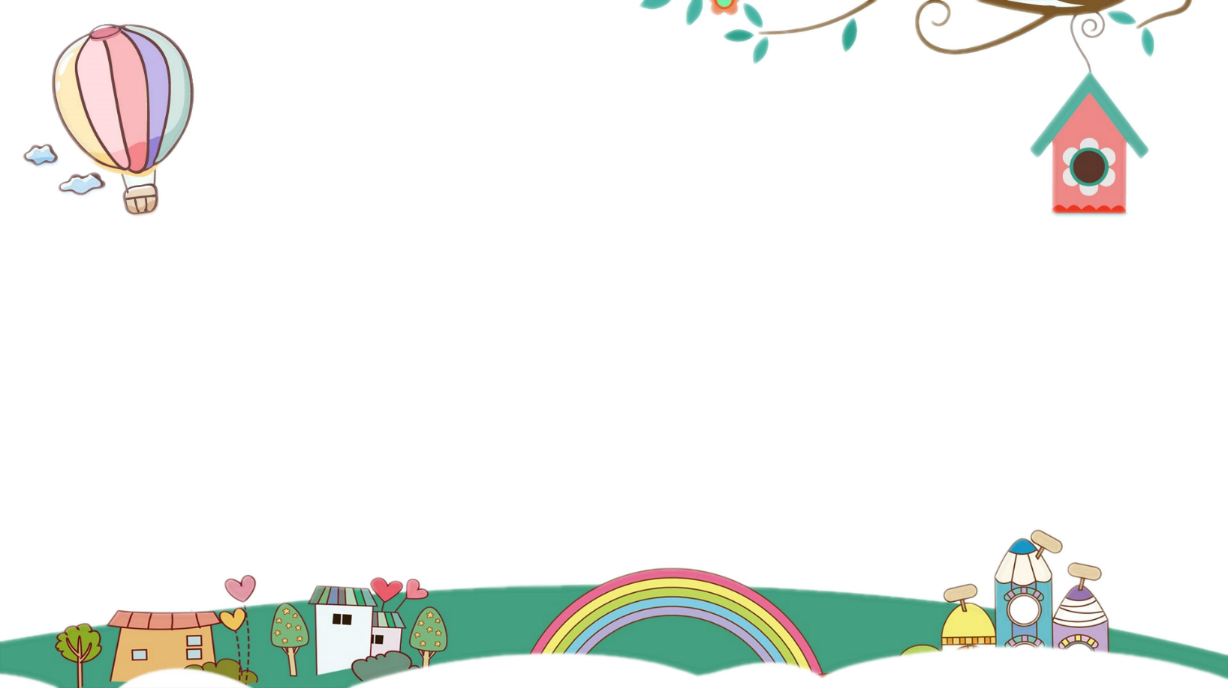 Viết chính tả
Lưu ý về tư thế ngồi viết
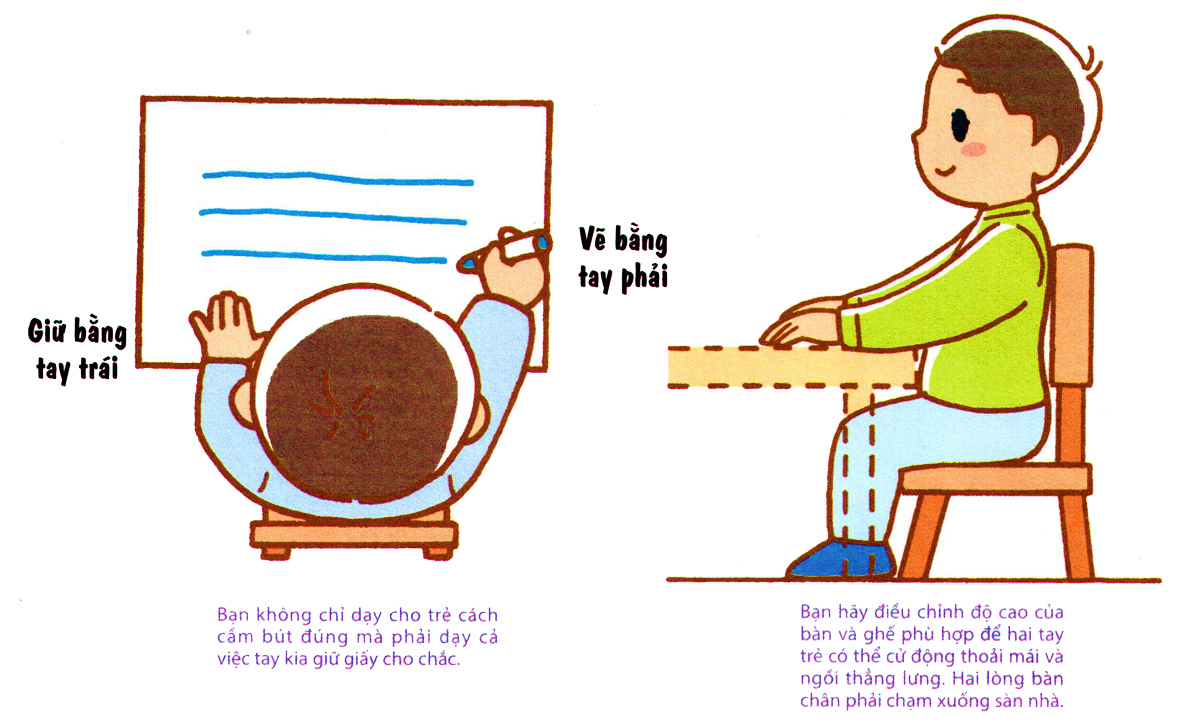 1 tay cầm bút viết
1 tay giữ trang vở
Viết bằng tay phải
Thẳng lưng
Chân đặt đúng vị trí
Giữ bằng tay trái
Khoảng cách từ mắt đến vở 25 – 30cm
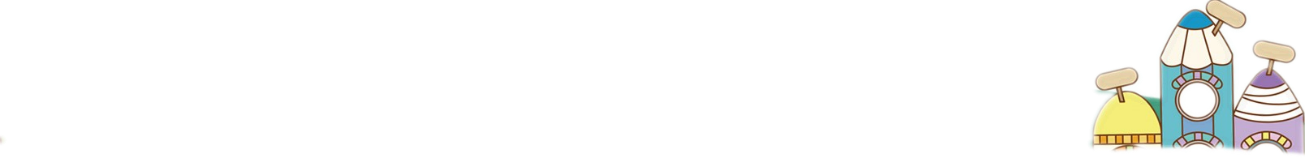 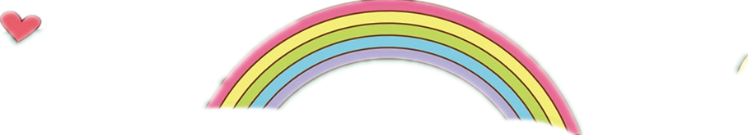 Tìm các từ chứa tiếng bắt đầu bằng s/x, có nghĩa sau :
Nhạc cụ hình ống, có nhiều lỗ nhỏ, thổi bằng hơi
sáo
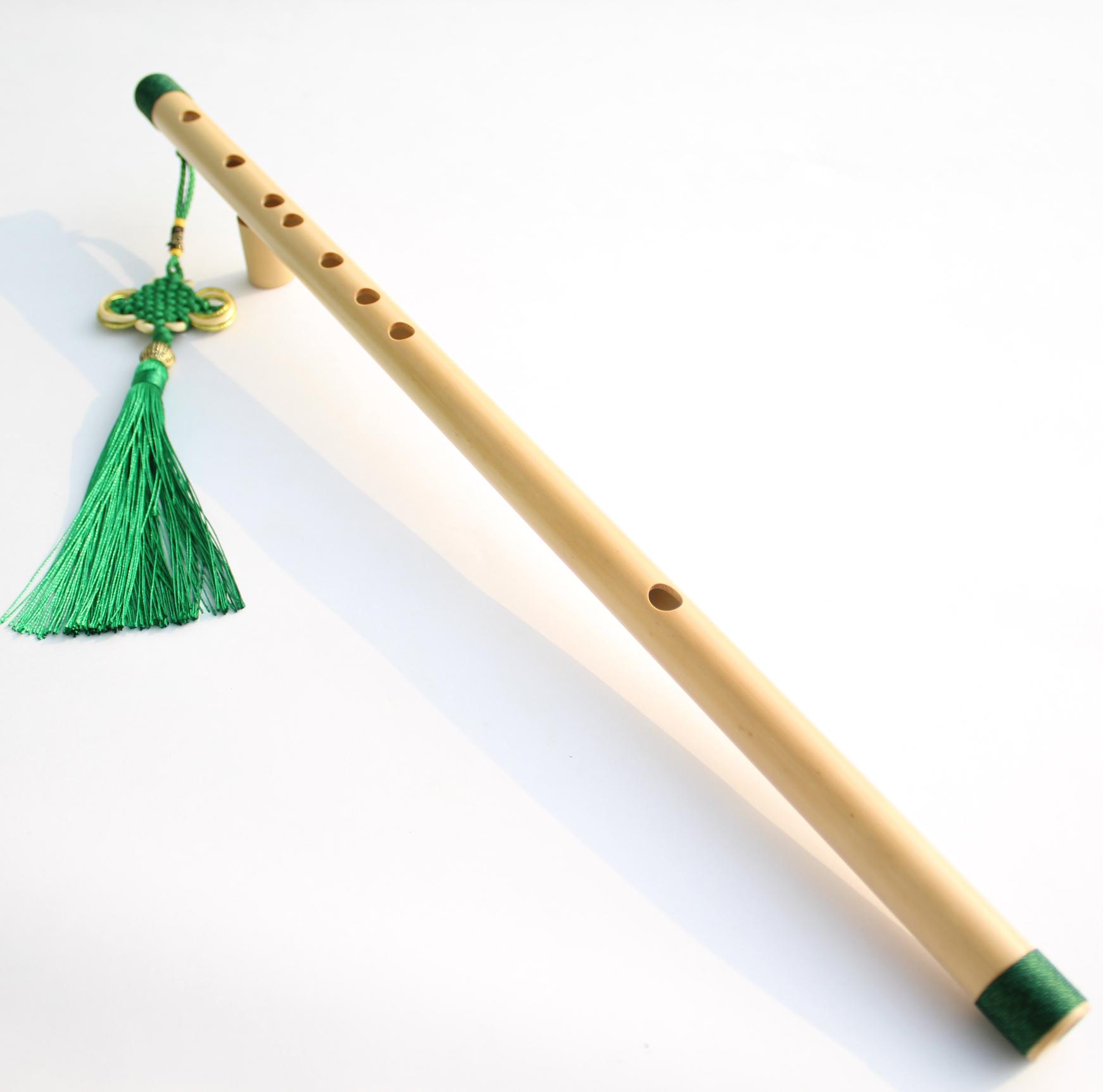 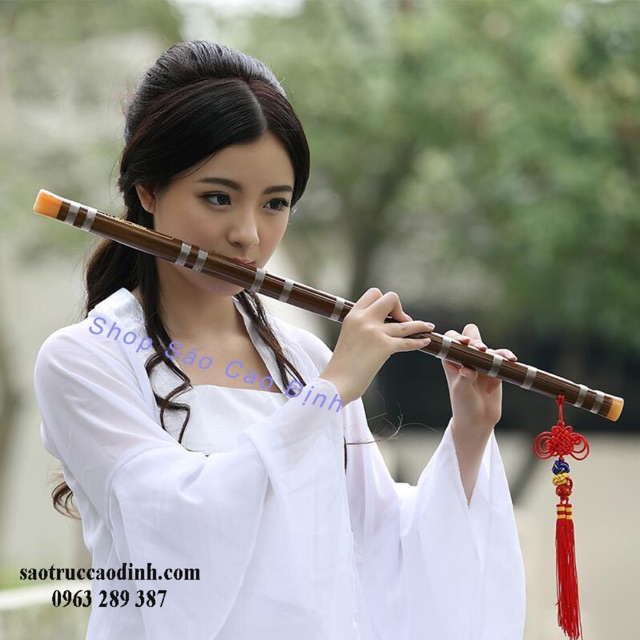 Tìm các từ chứa tiếng bắt đầu bằng s/x, có nghĩa sau :
Môn nghệ thuật sân khấu trình diễn những động tác leo, nhảy, nhào lộn…khéo léo của người và thú..
Xiếc
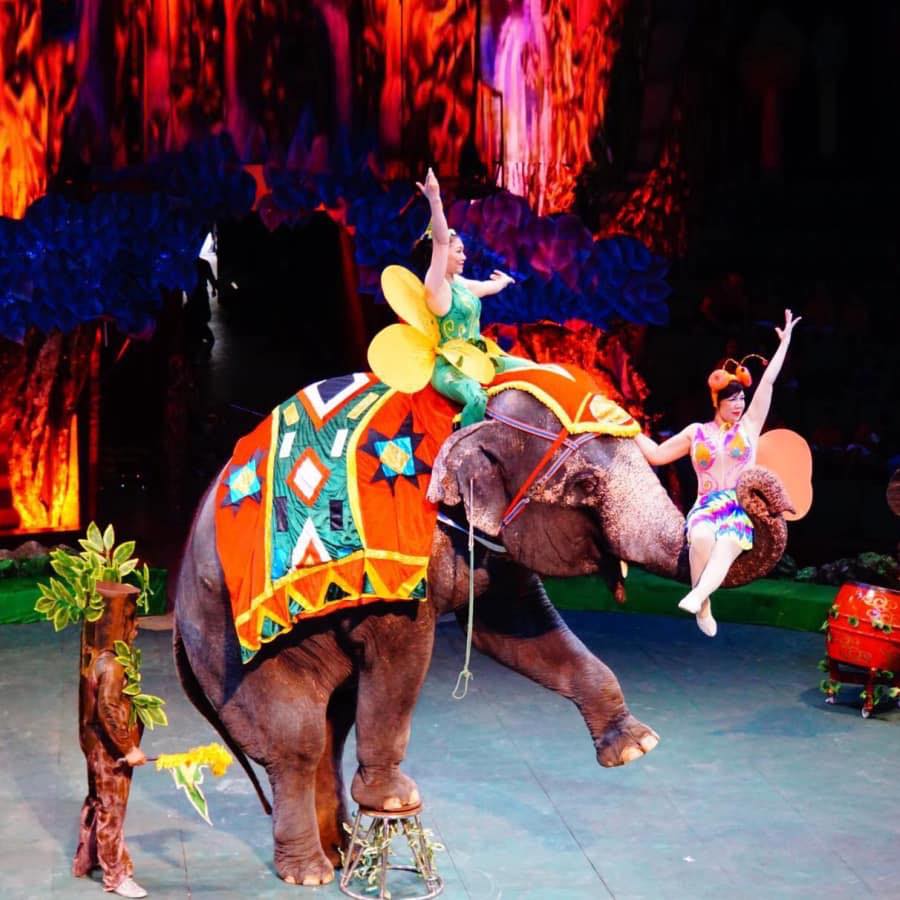 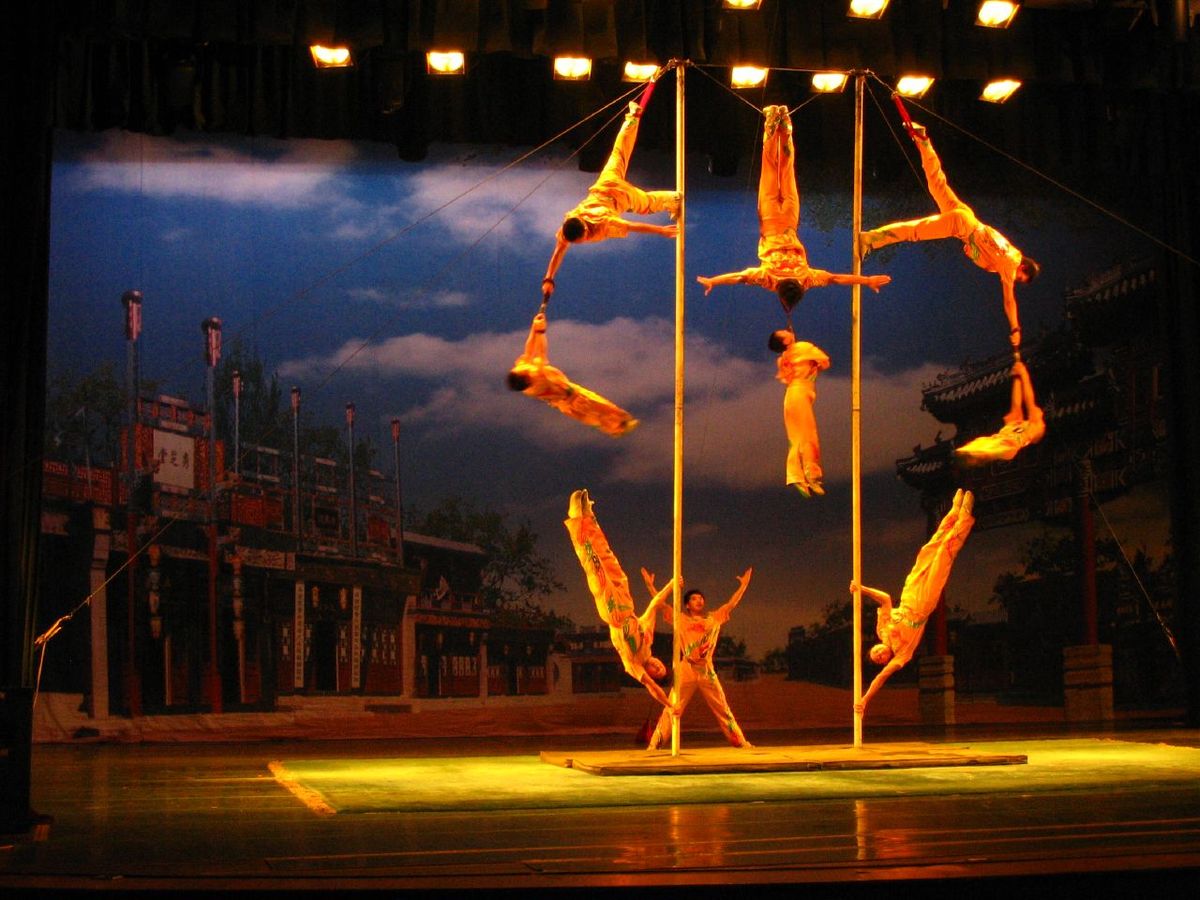 Bài 3 : Thi tìm nhanh các từ :
San sẻ, se sợi, soi đường, so sánh, sánh bước, bổ sung, săn bắt, săn đuổi, sinh (đẻ ),…..
Xé vải, xào rau, xẻo thịt, xông đất, xúc đất, xông lên, máy xúc, xuất bản, lên xuống, xúm lại…
2
1
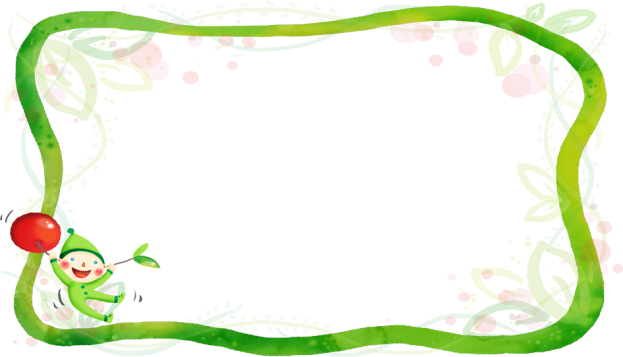 YÊU CẦU CẦN ĐẠT
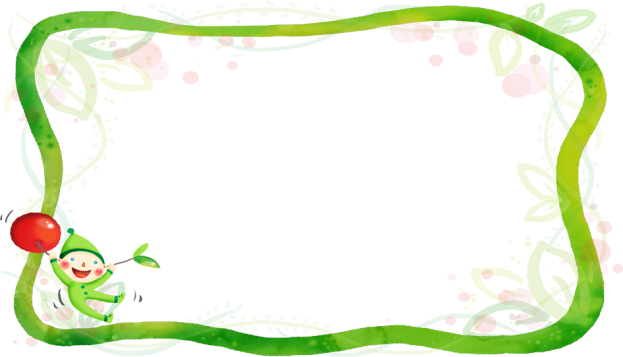 Phân biệt được âm đầu x/s.
Nghe-viết chính xác đoạn 3 bài “ Đối đáp với vua ”
Vận dụng
Soát lại lỗi chính tả và tập viết lại cho đúng các chữ hay sai.
1
Đọc và chuẩn bị trước bài sau.
2
Chúc các con 
chăm ngoan, học giỏi !